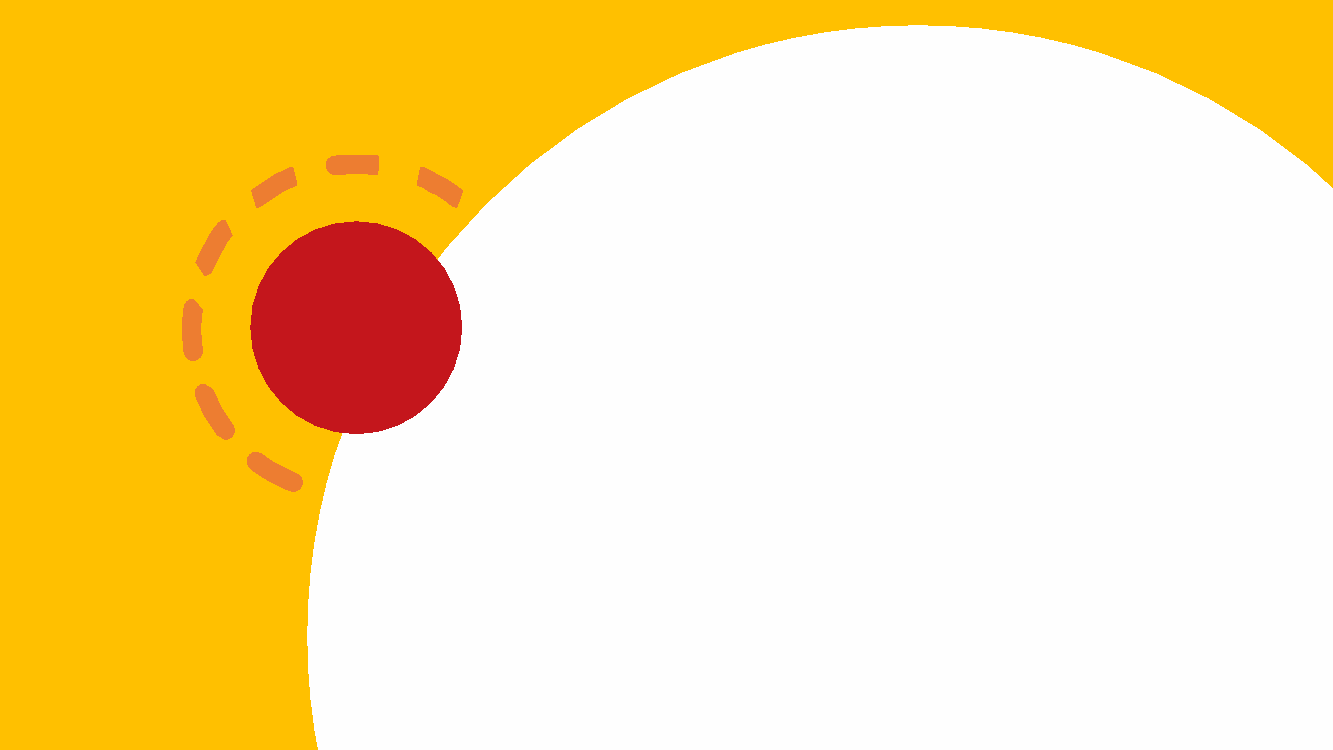 RIESGO DE CALOR:Cómo tomar acción en su comunidad
MÓDULO 5
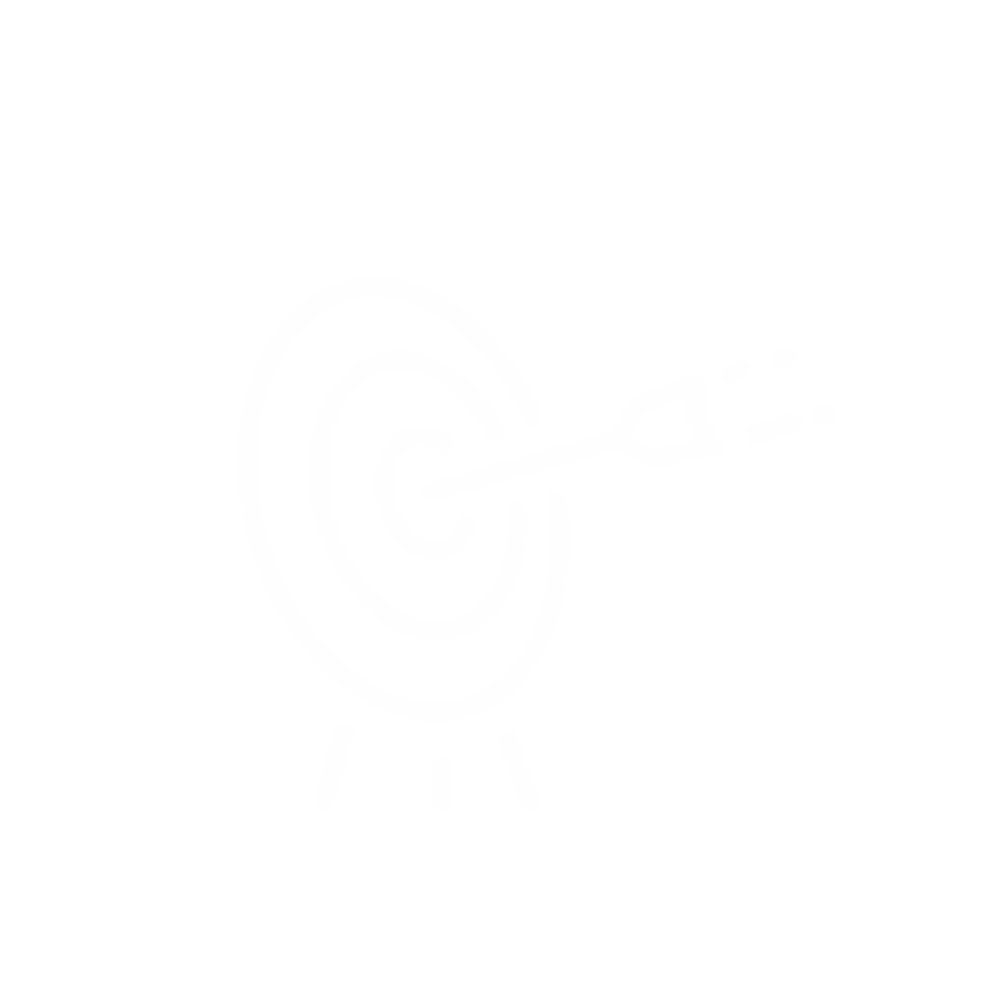 OBJETIVOS
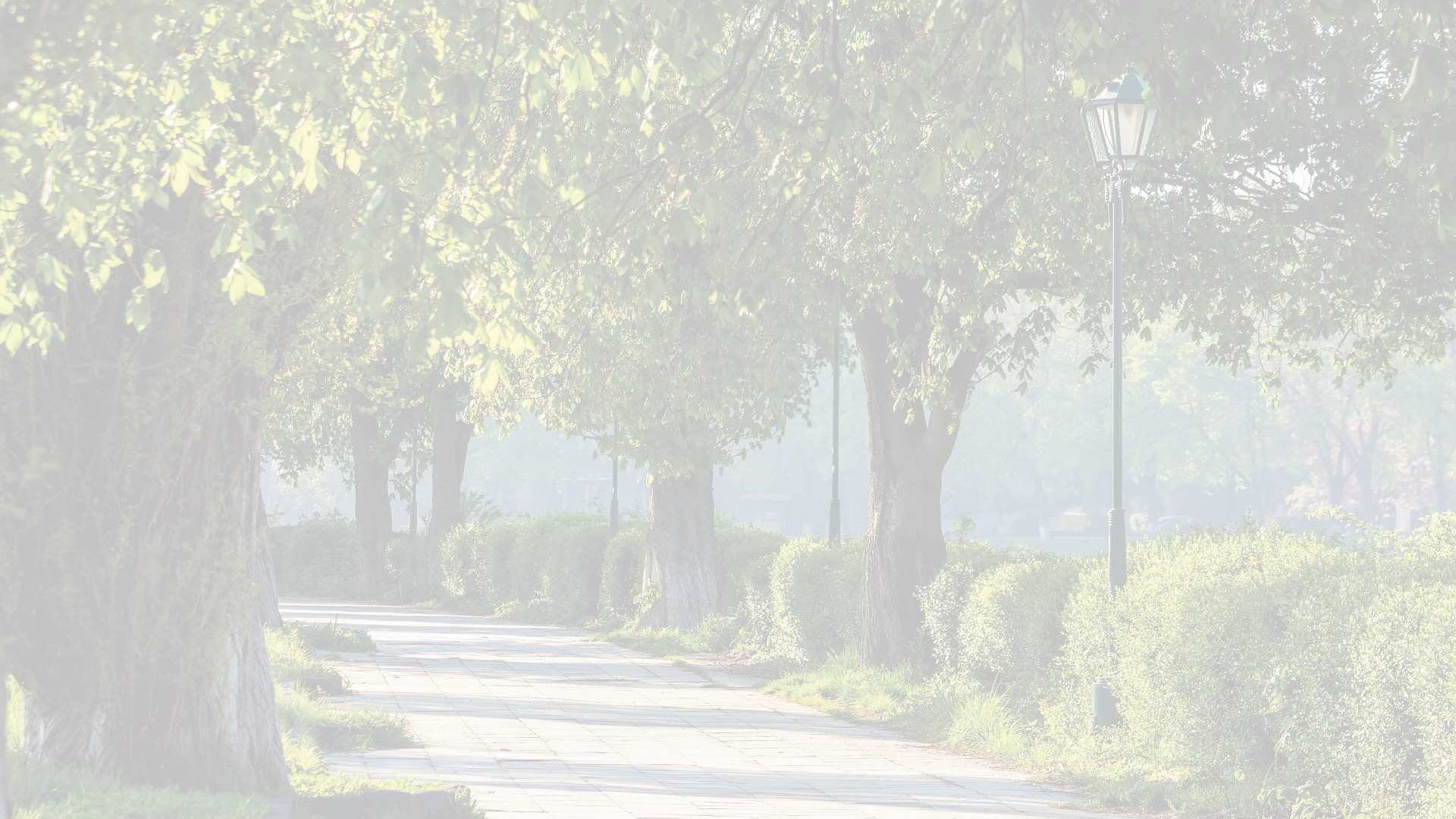 Comprender cómo el diseño comunitario puede influir en el riesgo de calor
Comprender cómo los cambios en el diseño de la comunidad pueden reducir el riesgo de calor
Pensar en formas de tomar medidas en torno al riesgo de calor en su comunidad
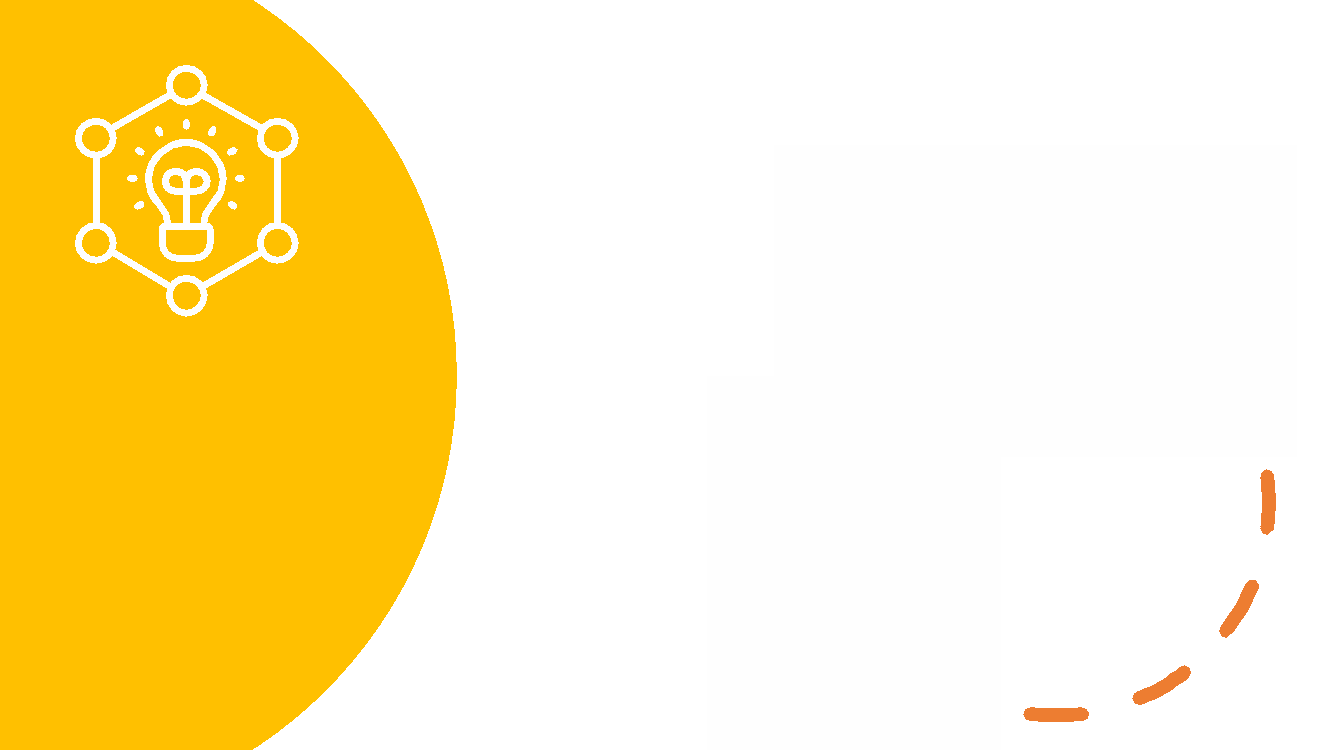 Encuentren un compañero o divídanse en grupos pequeños
Les mostraremos una diapositiva de una escena al aire libre en una comunidad
Dialoguen:
¿Cómo creen que el diseño actual de esa comunidad influye en el riesgo de calor?
¿Cómo creen que se podría cambiar el diseño actual de esa comunidad para reducir el riesgo de calor?
ACTIVIDAD
¿CÓMO INFLUYE EL DISEÑO DE ESTA COMUNIDAD EN EL RIESGO DE CALOR?
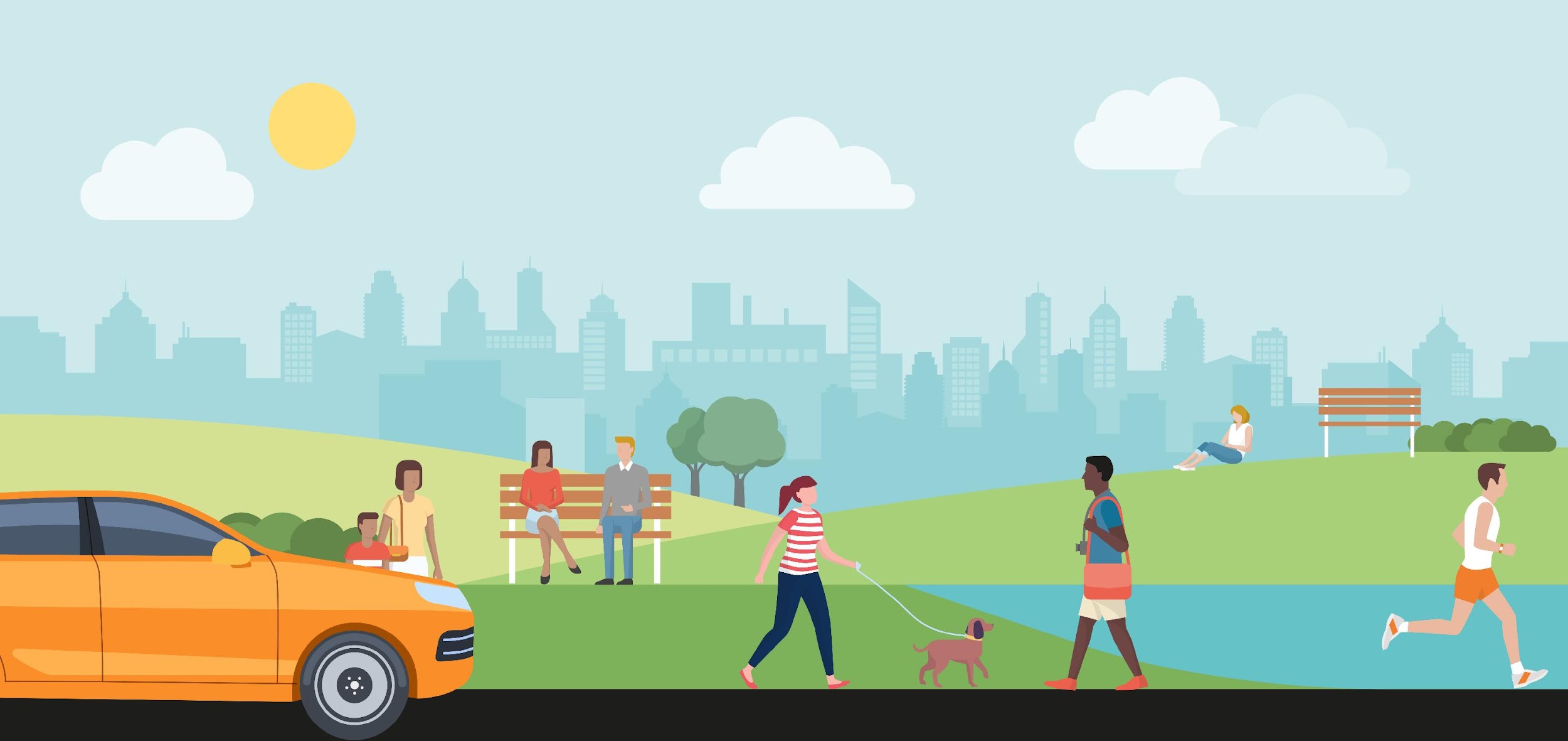 CAMBIAR EL DISEÑO DE LA COMUNIDAD PARA REDUCIR EL RIESGO DE CALOR
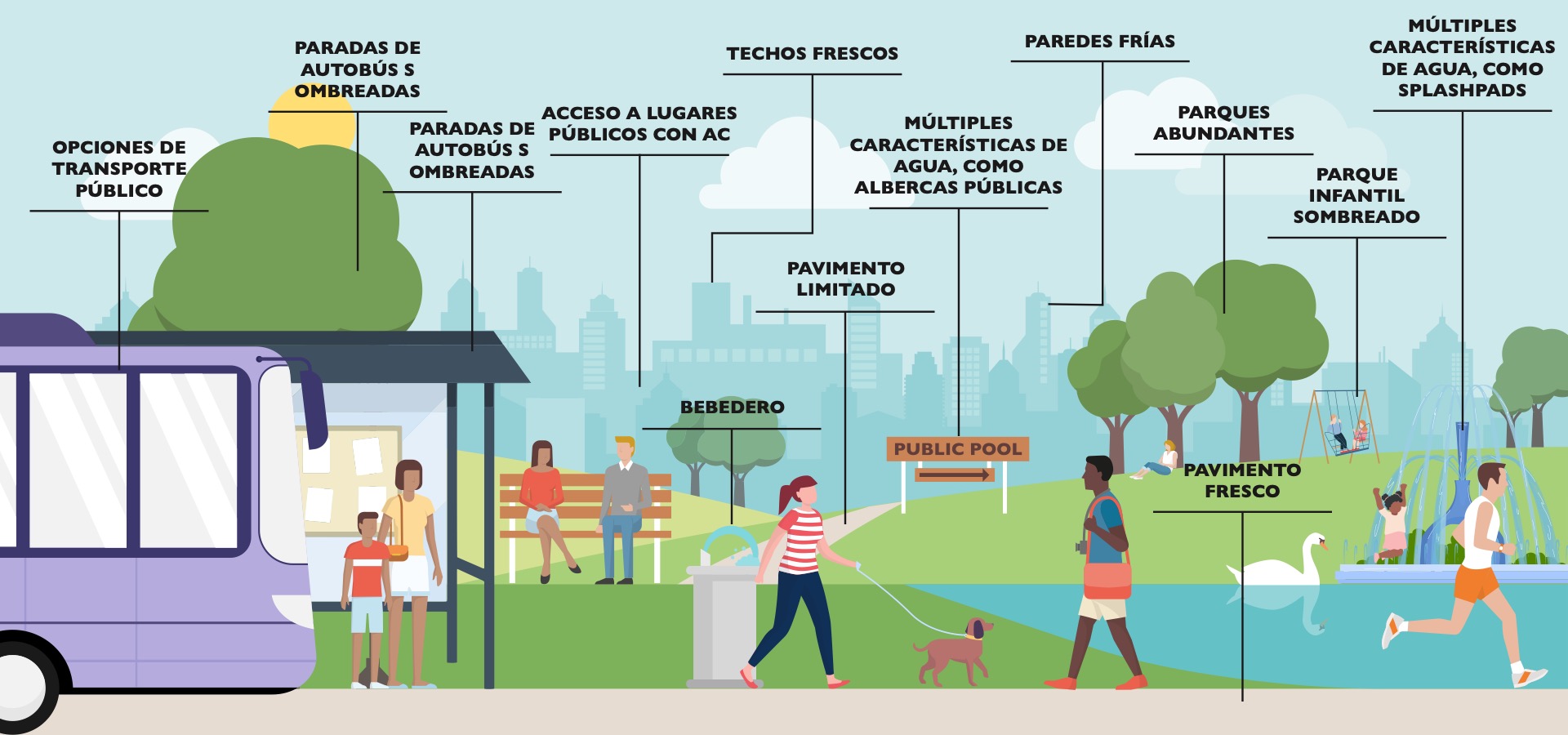 TOMAR MEDIDAS SOBRE EL RIESGO DE CALOR: Por qué importan las soluciones a nivel comunitario
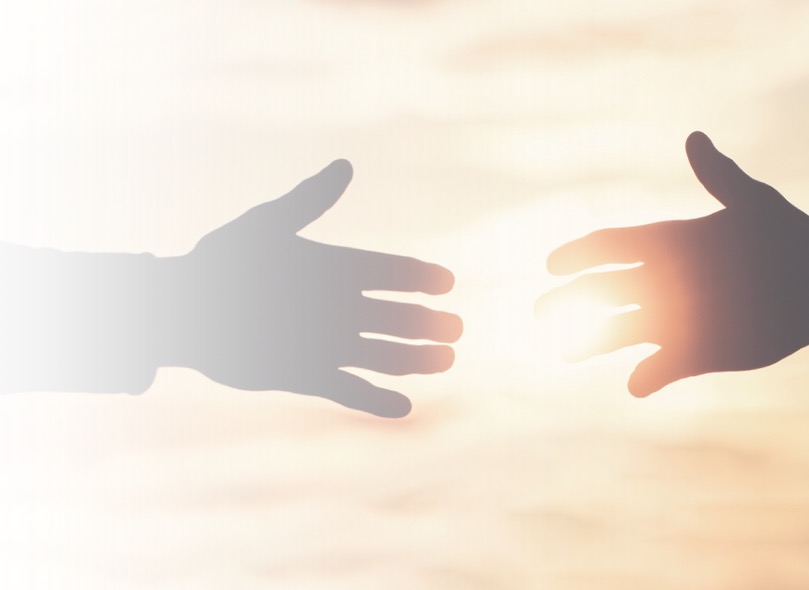 Esfuerzo colectivo: muchas personas que actúan juntas para reducir el riesgo de calor en su comunidad son más poderosas que una persona que actúa sola.
Incorporar a los residentes para encontrar soluciones:
– Empodera a la comunidad– Crea responsabilidad y aprobación– Apoya la cohesión, lo cual desarrolla la       resiliencia comunitaria
TOMAR MEDIDAS SOBRE EL RIESGO DE CALOR: Desarrollo de proyectos comunitarios
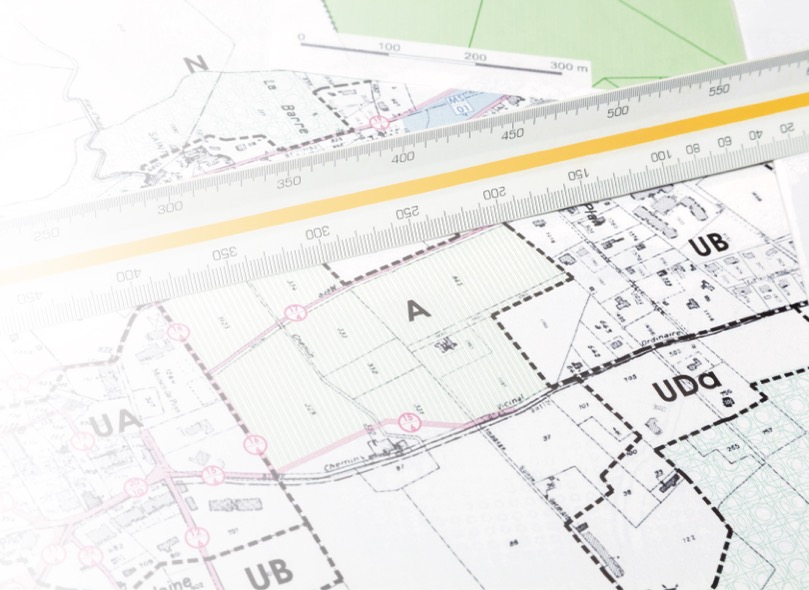 Hay diferentes maneras de tomar medidas sobre el riesgo de calor, por ejemplo, a través de proyectos comunitarios.
Pasos de acción:
Conectarse con residentes interesados y aliados potenciales
Identificar necesidades y oportunidades
Priorizar las necesidades y oportunidades identificadas
Crear un plan de acción
Actuar
PASO 1: Conectarse con residentes interesados y aliados potenciales
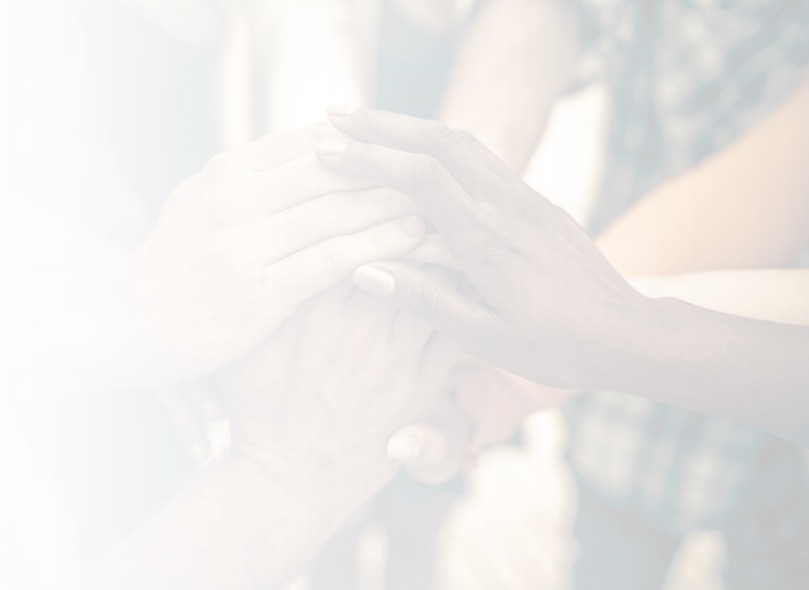 Conéctense con residentes interesados y aliados potenciales e identifiquen cómo pueden apoyar la adopción de medidas sobre el riesgo de calor, por ejemplo:
¿Cuáles son sus intereses sobre el riesgo de calor y el diseño de la comunidad?
¿Cuáles son sus habilidades y experiencia?
¿Cuál es su disponibilidad?
PASO 2: Identificar necesidades y oportunidades
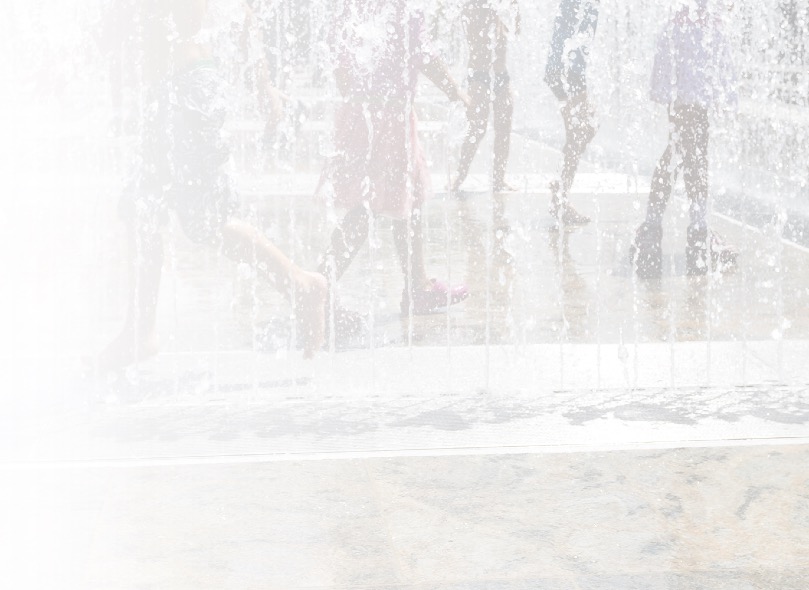 Trabajen en colaboración para identificar necesidades y oportunidades, por ejemplo:
Evalúe la presencia/ausencia de características de diseño “fresco" en su comunidad
Identifiquen las iniciativas de diseño comunitario que pueden estar planificadas o en marcha, y determinen si incluyen características de diseño “fresco“
Identifiquen nuevos proyectos potenciales que podrían incluir características de diseño “frescos“
Identifiquen a los que toman decisiones clave que impulsan las iniciativas de diseño en su comunidad
PASO 3: Priorizar las necesidades y oportunidades identificadas
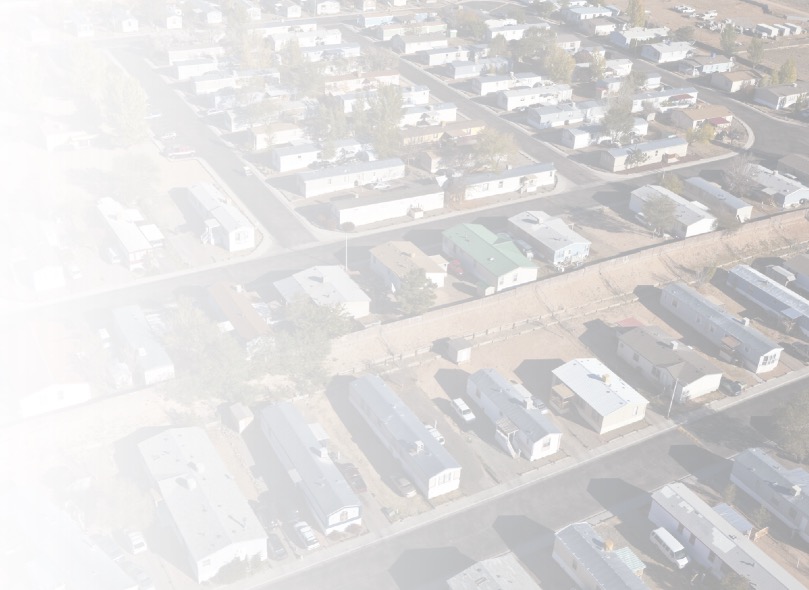 Trabajen en colaboración para priorizar las necesidades y oportunidades identificadas, por ejemplo:
¿Qué características “frescas" beneficiarían más a la comunidad?
¿La mayoría de los residentes apoyarían el cambio?
¿Quién, si alguien, podría oponerse al cambio, y por qué?
¿Qué costos estarían asociados con hacer el cambio?
PASO 4: Crear un plan de acción
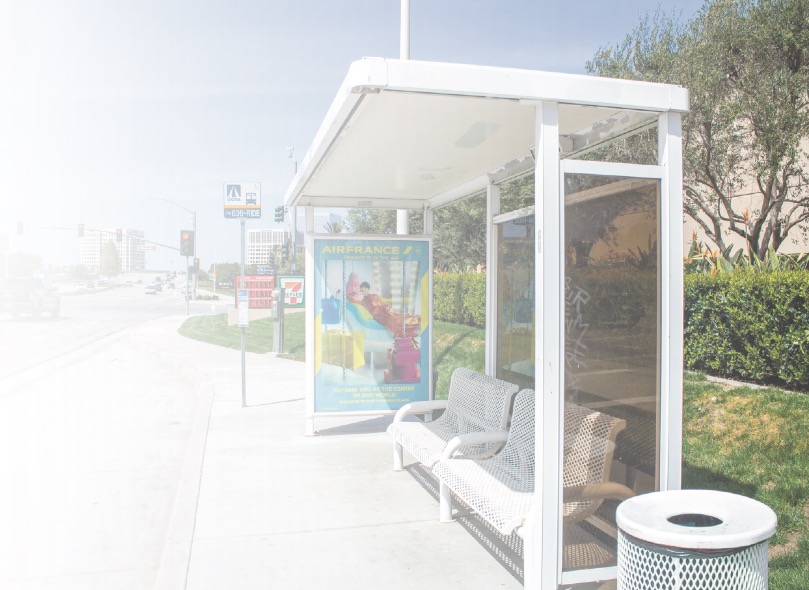 Creen un plan de acción y/o mensajes clave para compartir con los responsables de la toma de decisiones, por ejemplo:
Definan qué grupos de riesgo hay en su comunidad 
Expliquen qué características de diseño “fresco" se necesitan en su comunidad y por qué
Propongan cómo las características de diseño “fresco" podrían incluirse en las iniciativas de diseño comunitario actuales y/o planificadas 
Sugieran qué nuevos proyectos potenciales podrían incluir características de diseño “fresco"
PASO 5: ¡Tomar acción!
Reúnanse con los planificadores del condado/locales y otros que toman decisiones para presentar su plan de acción
Transmitan el apoyo a su plan de acción de los residentes y aliados interesados 
Sean persistentes, pacientes e informen
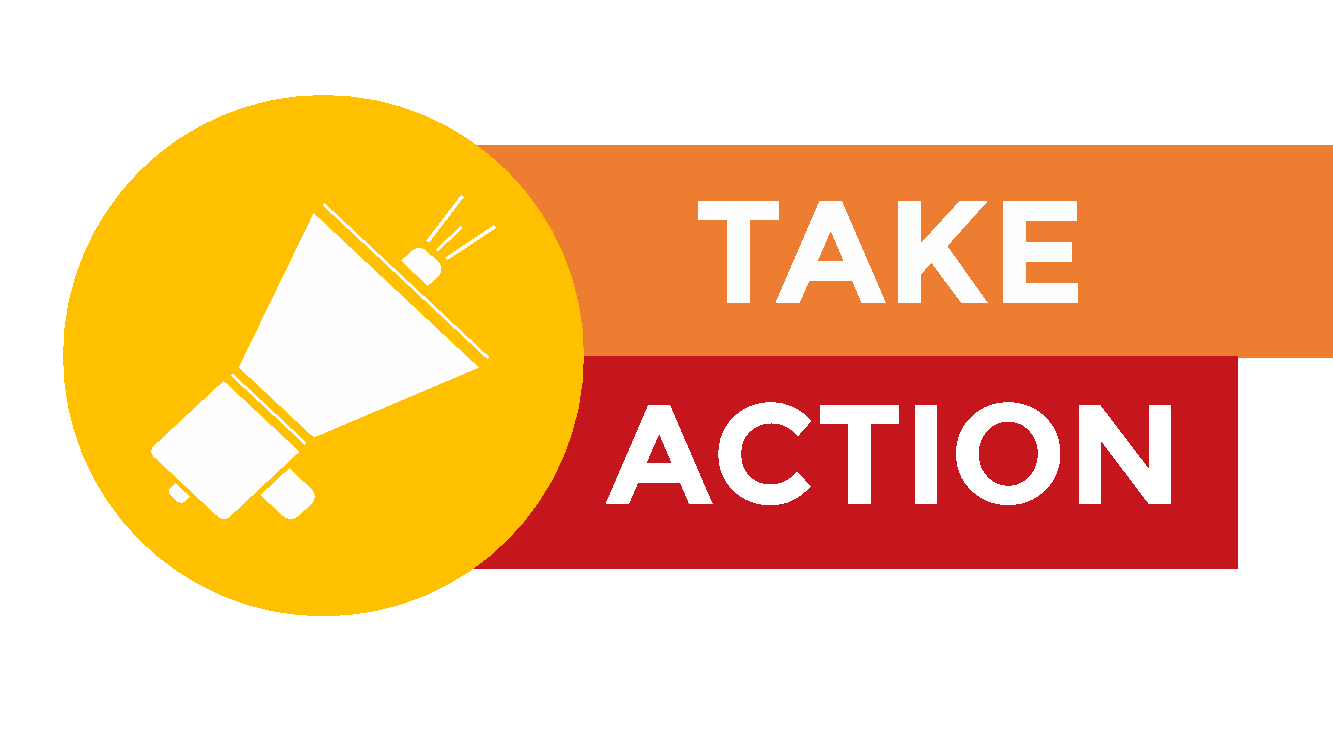 TOMAR
ACCIÓN
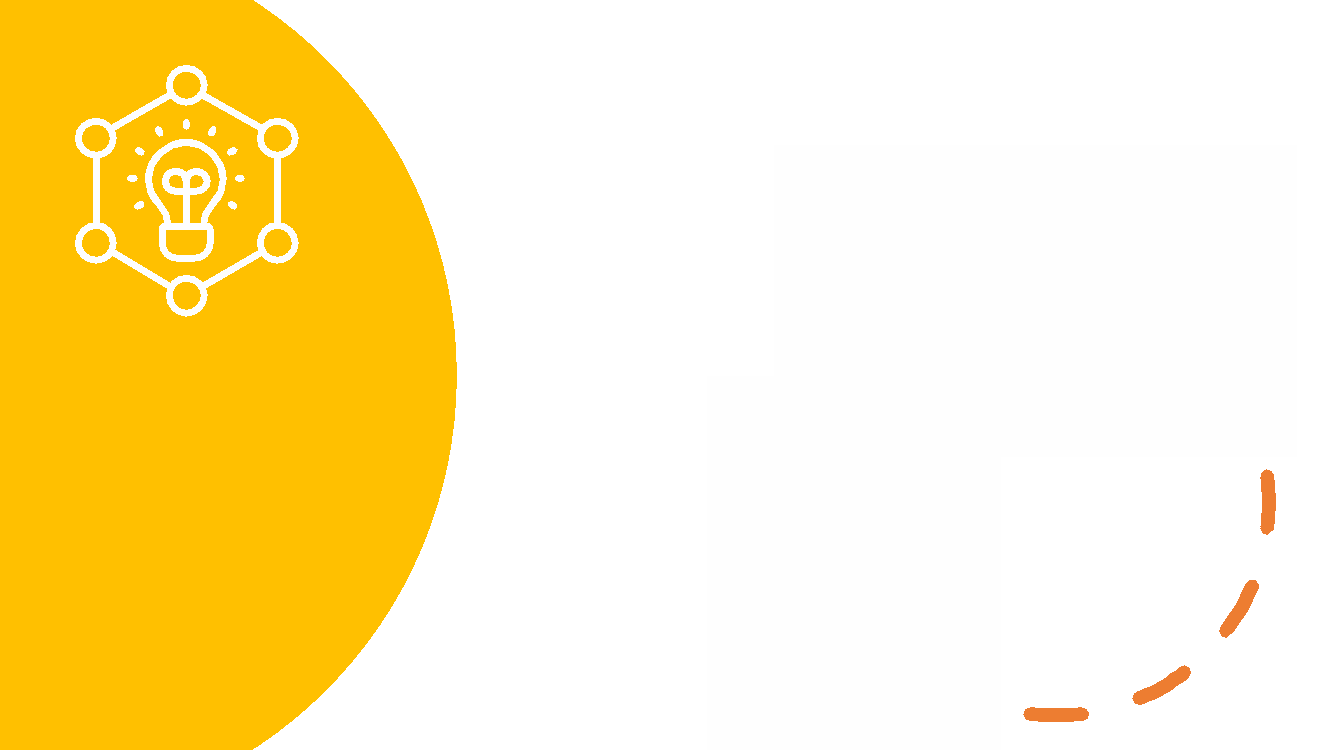 Encuentren un compañero o divídanse en grupos pequeños
Piensen en una característica de diseño “fresco” que beneficiaría a sus comunidades
Hagan una lluvia de ideas sobre los pasos que tomarían para abogar por la inclusión de esa característica de diseño “fresco" en sus comunidades
ACTIVIDAD
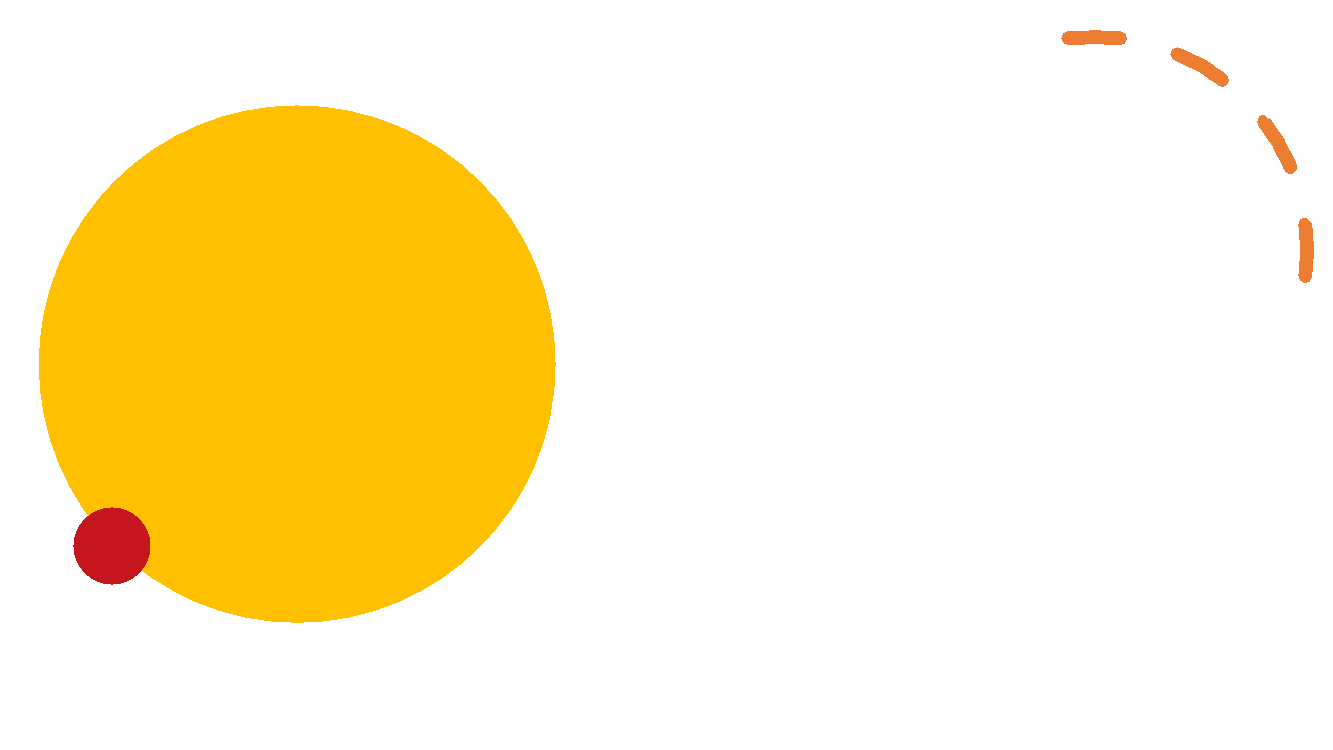 Hay muchas maneras en que el diseño comunitario puede influir en el riesgo de calor
También hay muchas maneras en que se puede cambiar el diseño comunitario para reducir el riesgo de calor.
Es posible tomar medidas sobre el riesgo de calor en su comunidad para lograr un diseño “fresco”
RESUMEN
SU TEXTO AQUÍ
Su texto aquí...
SU TEXTO AQUÍ
Su texto aquí...
SU TEXTO AQUÍ
Su texto aquí...